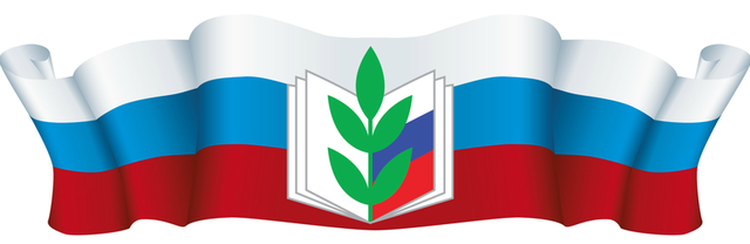 Первичная профсоюзная организация 
МКДОУ Детский сад п. Кедровый
663910, п. Кедровый, ул. Багирова, 14
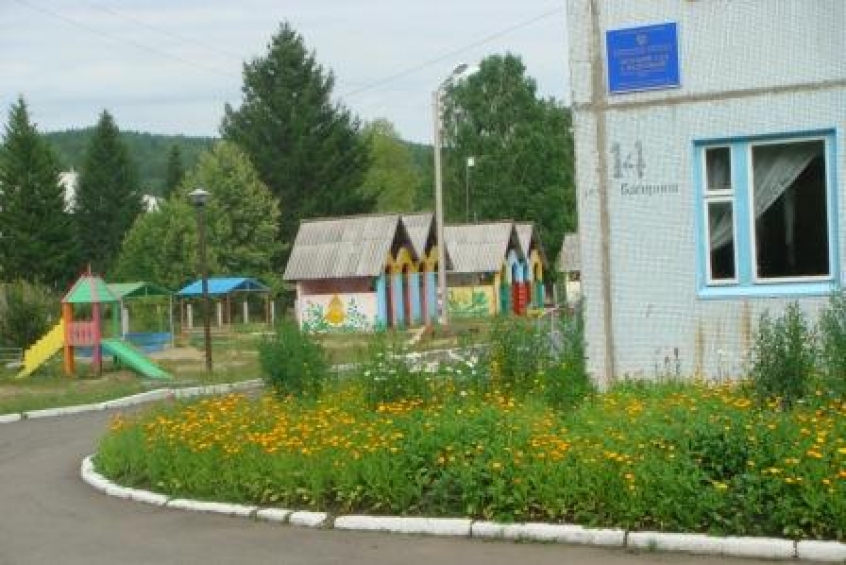 Наш профсоюз – это:
ПРОФЕССИОНАЛИЗМ
РАЗУМНОСТЬ
ОТВЕТСТВЕННОСТЬ
ФИНАНСОВАЯ САМОСТОЯТЕЛЬНОСТЬ
СОЛИДАРНОСТЬ
ОРГАНИЗОВАННОСТЬ
ЮРИДИЧЕСКАЯ ПОМОЩЬ
ЗАКОННОСТЬ
ПРОФСОЮЗ – ЭТО ЗАЩИТА ТВОИХ ИНТЕРЕСОВ ПРОФЕССИОНАЛЬНЫХ, ЭТО ОТСТАИВАНИЕ ГАРАНТИЙ СОЦИАЛЬНЫХ!
Профсоюзный комитет:
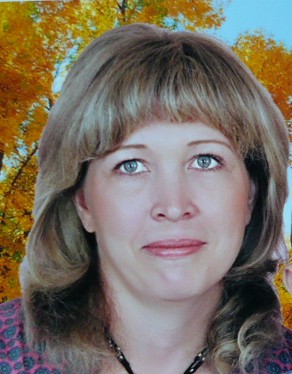 Председатель профкома:
                                                    Бычкова Евгения Владимировна
                                              Музыкальный руководитель
                                  Образование высшее.
                             Стаж работы 4 года
                                                                Первая квалификационная категория.

Члены Профкома
                            
                             Хасамудинова Альбина Геннадьевна                                                              Ильяшевич Ирина Васильевна
                                    Инструктор по физической культуре                                                                Воспитатель
                                    Образование среднее специальное.                                                                Образование среднее специальное.
                                    Стаж работы 5 лет.                                                                                                 Стаж работы 3 года.


                                      
                                    
                                     Кострыкина Анастасия Юрьевна                                                                         Петрова Марина Сергеевна
                                     Воспитатель                                                                                                              Кастелянша-швея
                                     Образование среднее специальное.                                                                 Образование среднее специальное.
                                     Стаж работы 6 лет                                                                                                   Стаж работы 1 год.
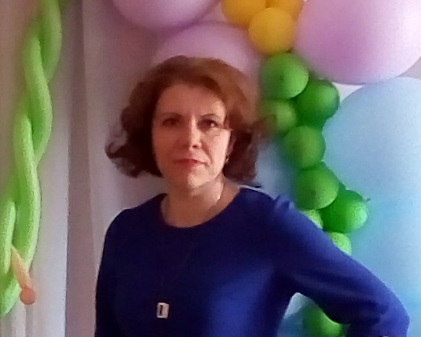 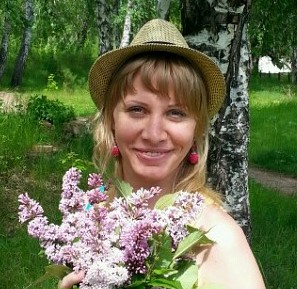 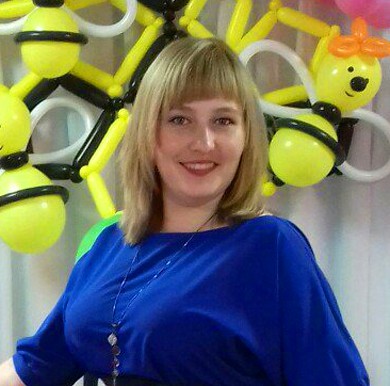 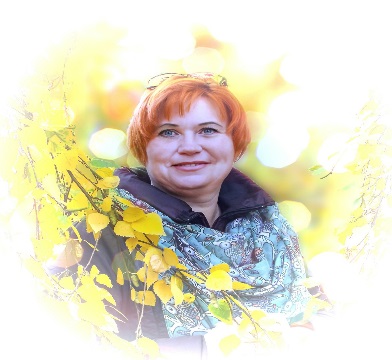 Основные направления деятельности профсоюзного комитета:
Принятие дополнительных соглашений в договоре;
Контроль за ходом выполнения коллективного договора и соглашений;
Участие в разработке и экспертиз документов(приказов и т.д.), обеспечивающих трудовые гарантии членов профсоюза;
Создание доброжелательного микроклимата в коллективе;
Физкультурно-оздоровительная работа, организация отдыха, культурного досуга сотрудников;
Поддержание традиций  поздравление трудящихся с днем рождения, праздниками и т.д.;
Участие в работе профсоюзных объединений на всех видах уровней;
Материальная поддержка членов профсоюза;
Правовая основа деятельности Профсоюза
Конвенция Международной организации труда (МРОТ);
Конституция РФ;
Закон «Об общественных объединениях» (от 19.05.1995 N 82-ФЗ);
Закон «О некоммерческих организациях» (от 12.01.1996 N 7-ФЗ);
Закон «О профессиональных союзах, их правах и гарантиях деятельности» (от 12.01.1996 N 10-ФЗ, в ред. от 3.07.2016г.);
Трудовой кодекс РФ;
Закон «Об образовании в Российской Федерации» (от 29.12.2012 N 273-ФЗ);
Устав Профсоюза;
Иные нормативно правовые акты.